Coercive compassion
Theorizing Assisted Outpatient Treatment
Lea Johnston
University of Florida College of Law
Coercive Compassion
2
Preventive Outpatient commitment [Poc]
Court-ordered outpatient mental health treatment
Serious mental health condition
History of treatment noncompliance
Prevent psychiatric deterioration
Before endangering self or others
Poses no immediate danger
Typically can make rational treatment decisions
May reside in the community
Coercive Compassion
3
Forms of Outpatient civil commitment
Release from involuntary hospitalization
Alternative to involuntary hospitalization
Preventive treatment
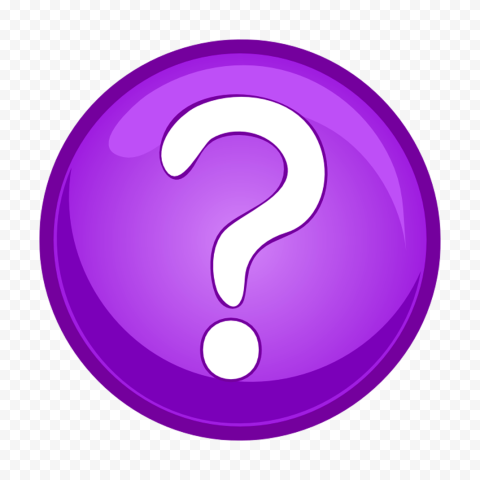 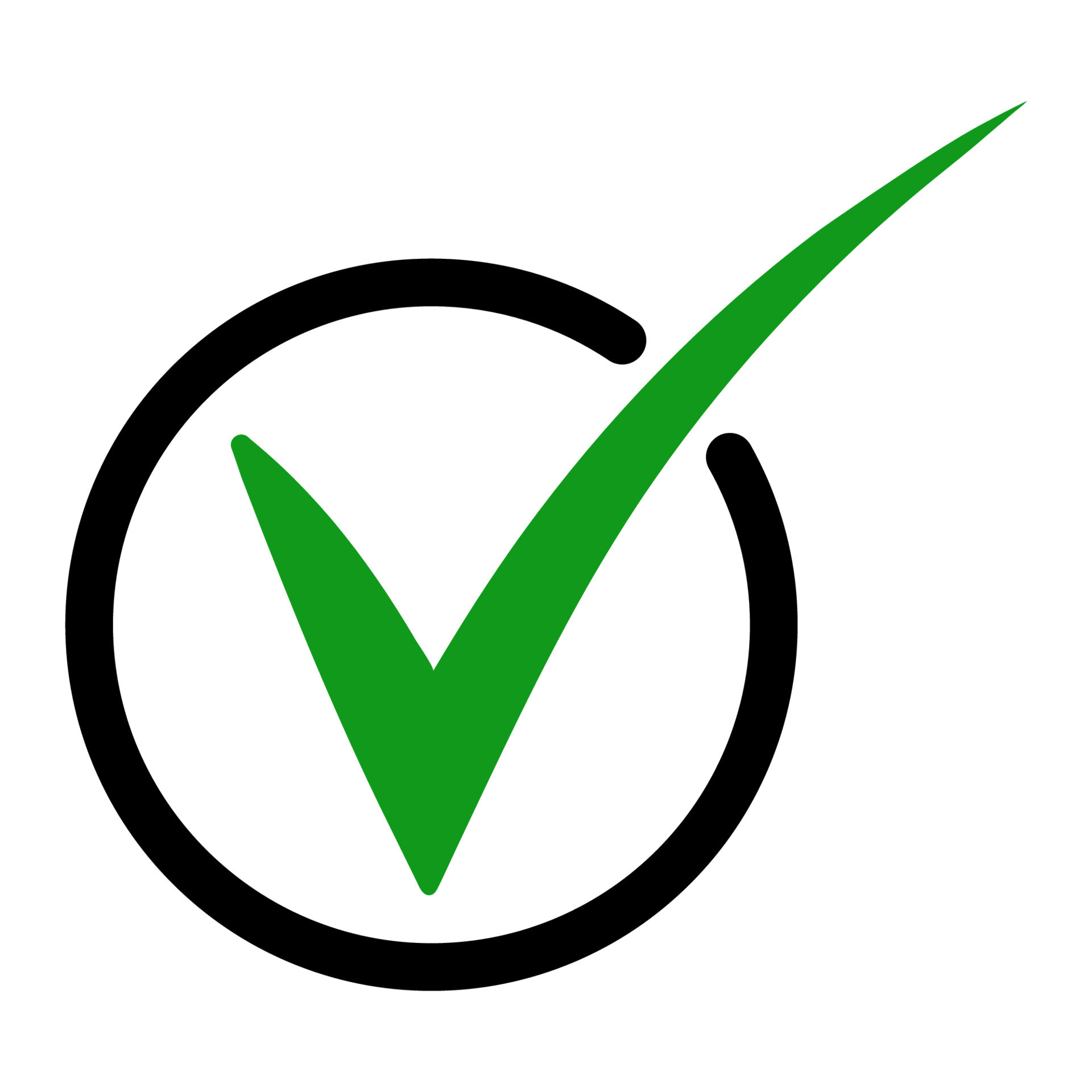 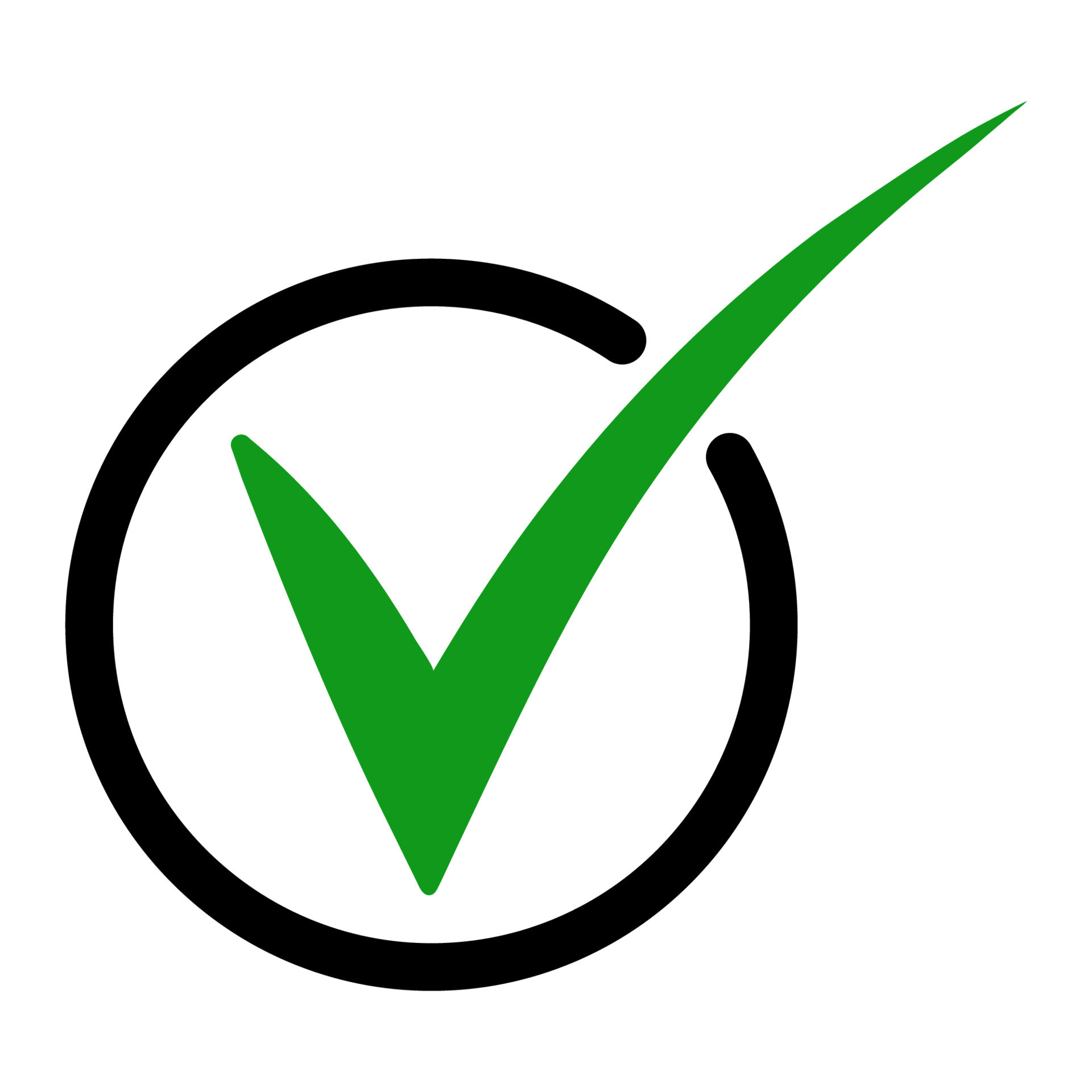 Coercive Compassion
4
Preventive outpatient commitment statutes
Coercive Compassion
5
Justifications for poc
Thank-you theory
Consequentialism
Patients lack autonomy
POC restores autonomy
Afterwards, patients are grateful
Patients have impaired insight
POC’s anticipated benefits
Outweigh costs to autonomy
Treatment decision-making incapacity
Only 2 statutes require decision-making incapacity
Coercive Compassion
7
TREATMENT incapacity
Another 3 statutes require impaired decision-making capacity
Most POC statutes merely require unwillingness or unlikelihood of participating in voluntary treatment
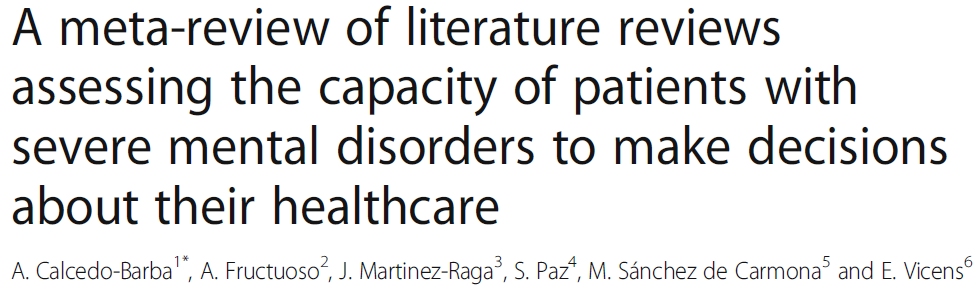 Presentation title
8
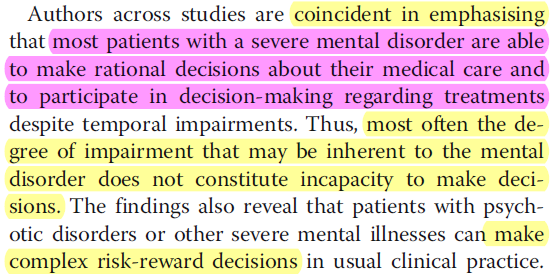 Retrospective patient gratitude
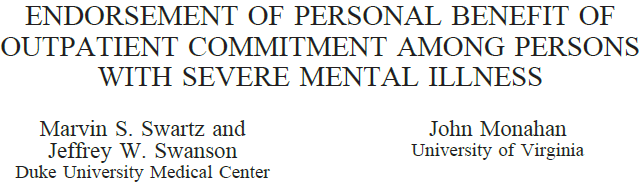 Presentation title
10
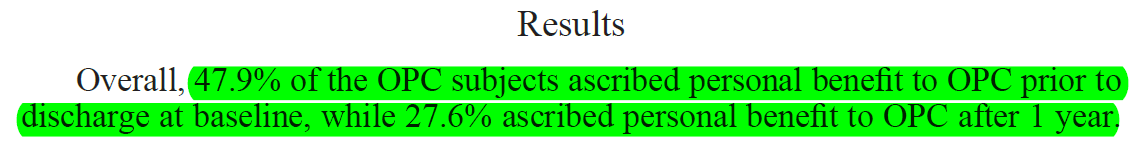 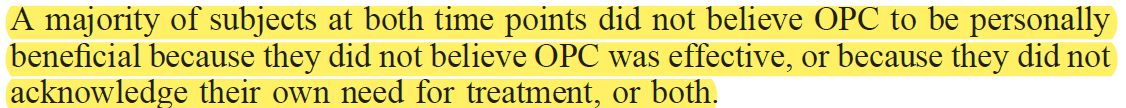 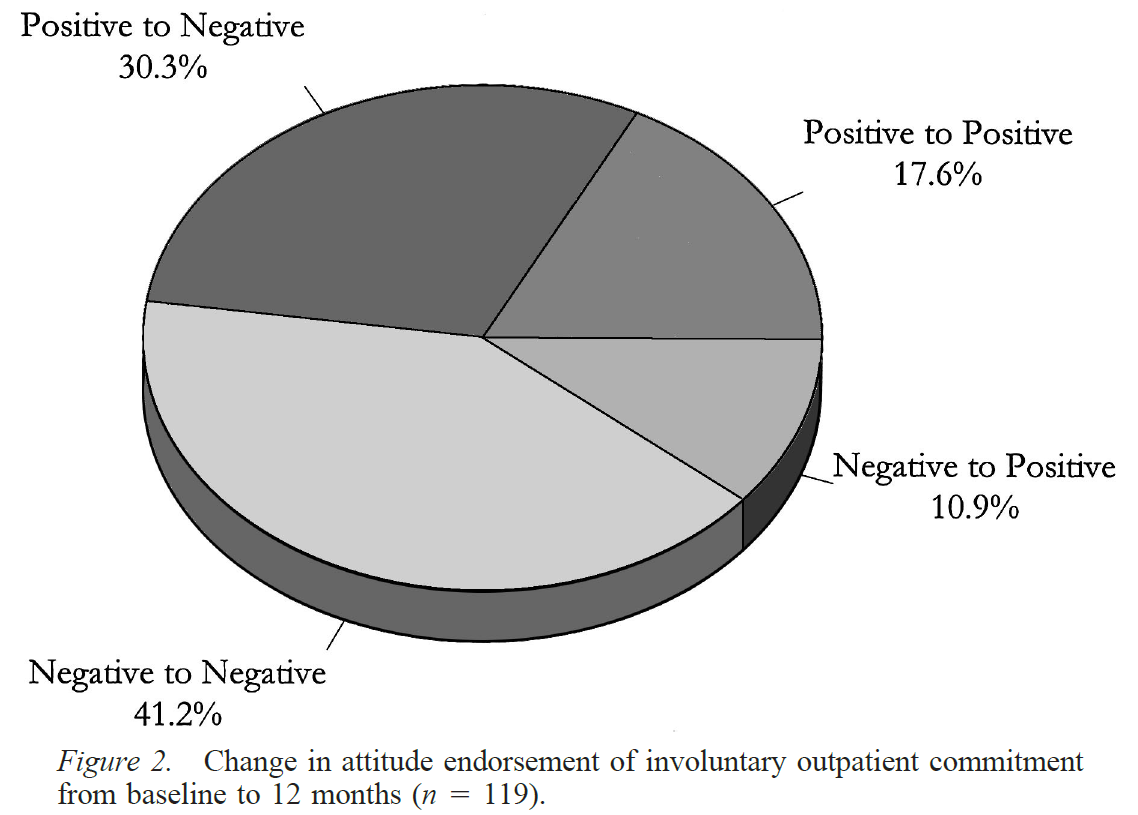 11
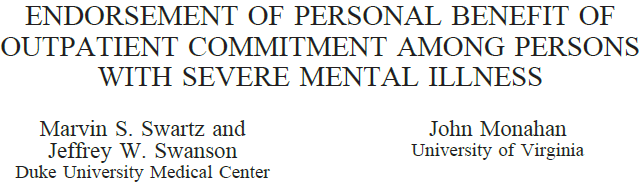 Presentation title
12
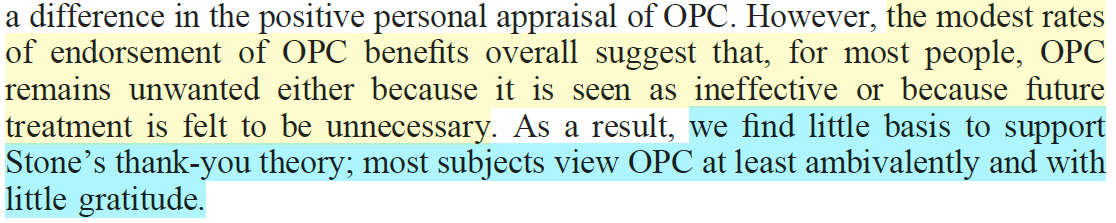 13
Patients’ views of Poc
negative
positive
Coercion
Lack of self-determination & control over treatment
Impeded therapeutic relationship
Restrictions on freedom & autonomy
Feelings of helplessness
Stigma & judgment by others
Isolation
More independence than hospitalization
Safety net against degeneration
Improved decision-making abilities
Increased feelings of self-control & self-governance
Welcome structure & routine
POC’s Efficacy
Coercive Compassion
15
No robust evidence suggests that preventive outpatient commitment results in a single, positive health-services or patient-level outcome.
Coercive Compassion
16
Strength of Clinical Trial Designs
Coercive Compassion
17
Randomized controlled trials
No statistically significant difference between POC and control group in:
Coercive Compassion
18
Randomized controlled trials
No statistically significant difference between POC and control group in:
Coercive Compassion
19
Strength of Clinical Trial Designs
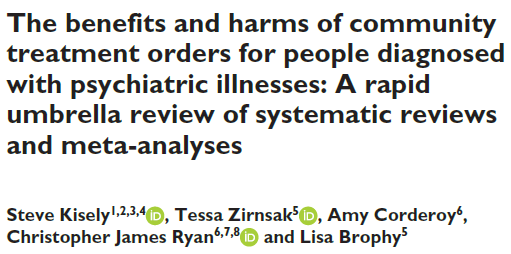 Presentation title
20
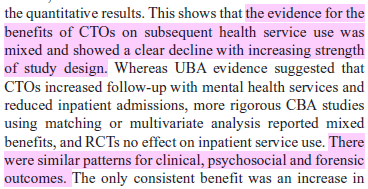 Where to go from here?
Coercive Compassion
22
Reform POC
Require consent (under supported decision-making model)
Narrow to “revolving-door” patients
History of hospitalization
Patient is likely to be nonadherent to treatment
Leading to likely continued deterioration
To the point of satisfying inpatient commitment criteria
Least restrictive option of care
Individual’s best interest
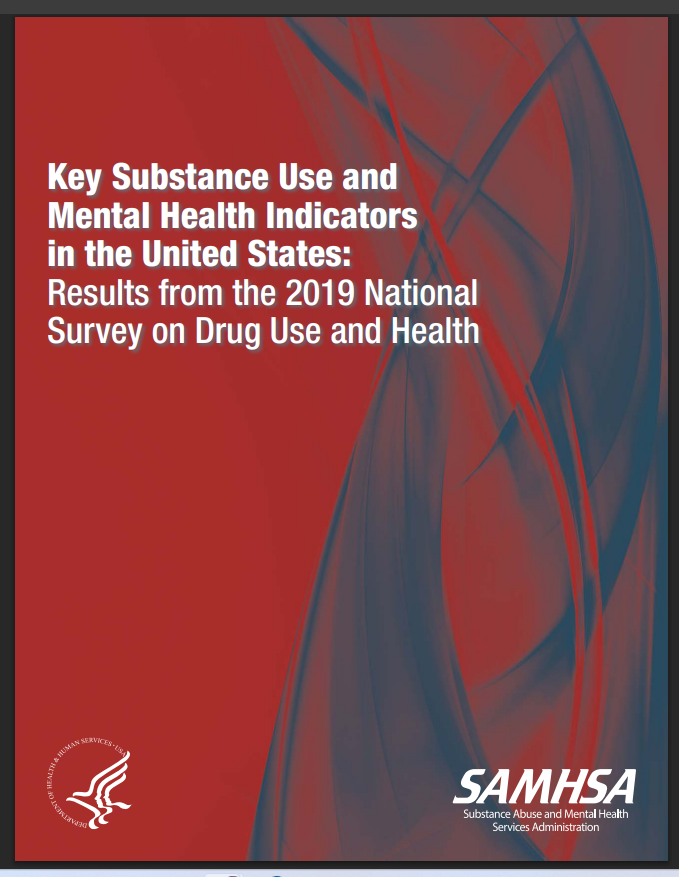 Presentation title
23
Reasons for not receiving mental health services:
13.1M adults with SMI
48% unmet need
31% no services at all in last year
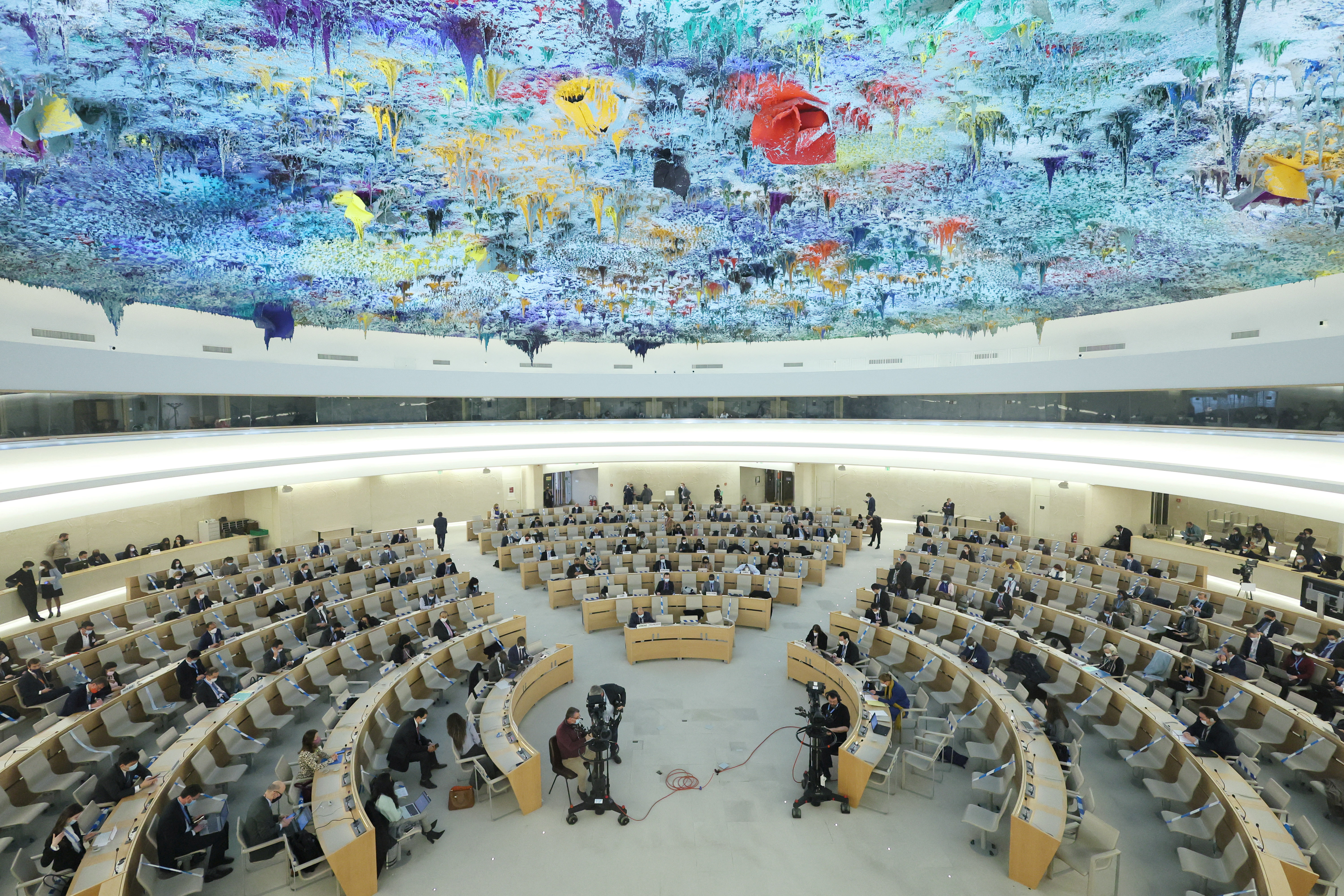 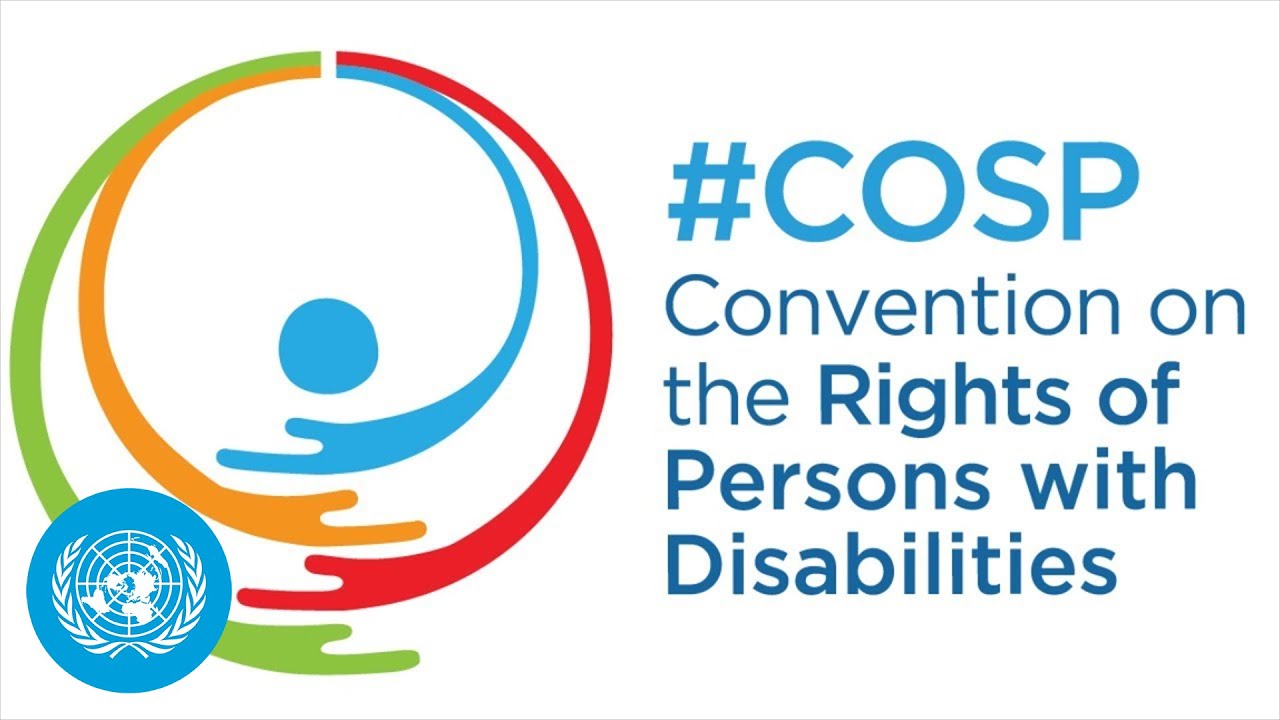 24
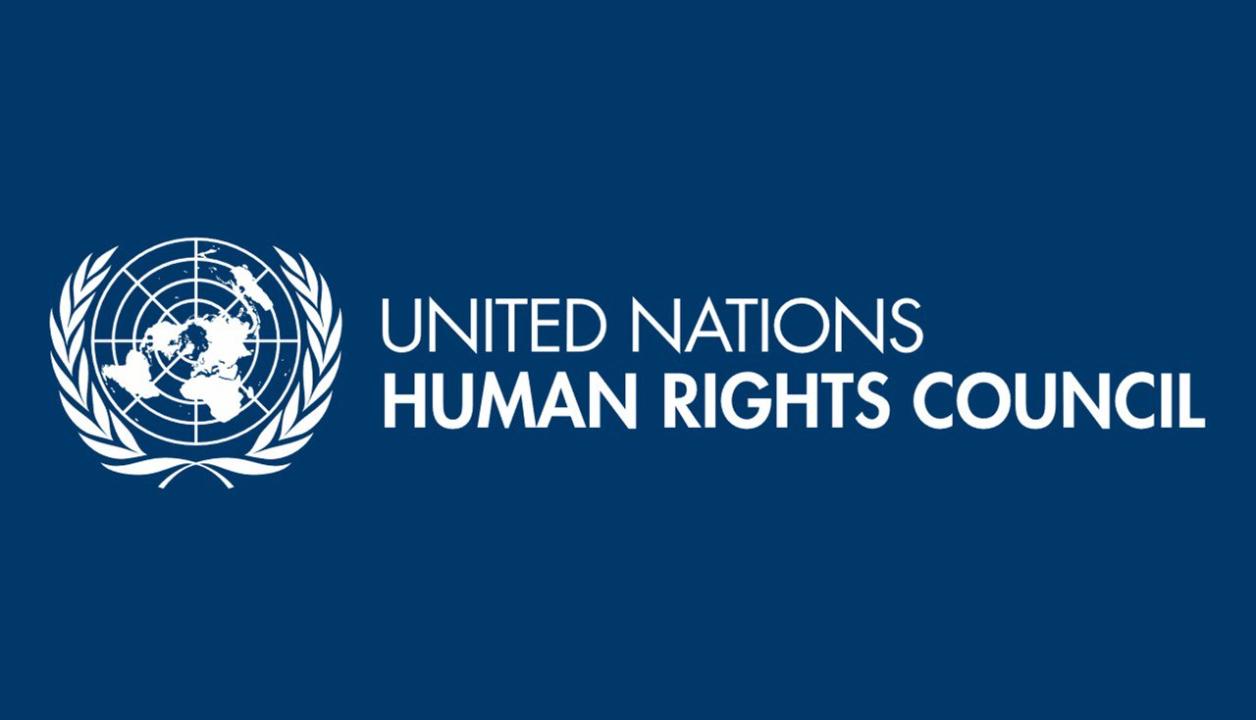 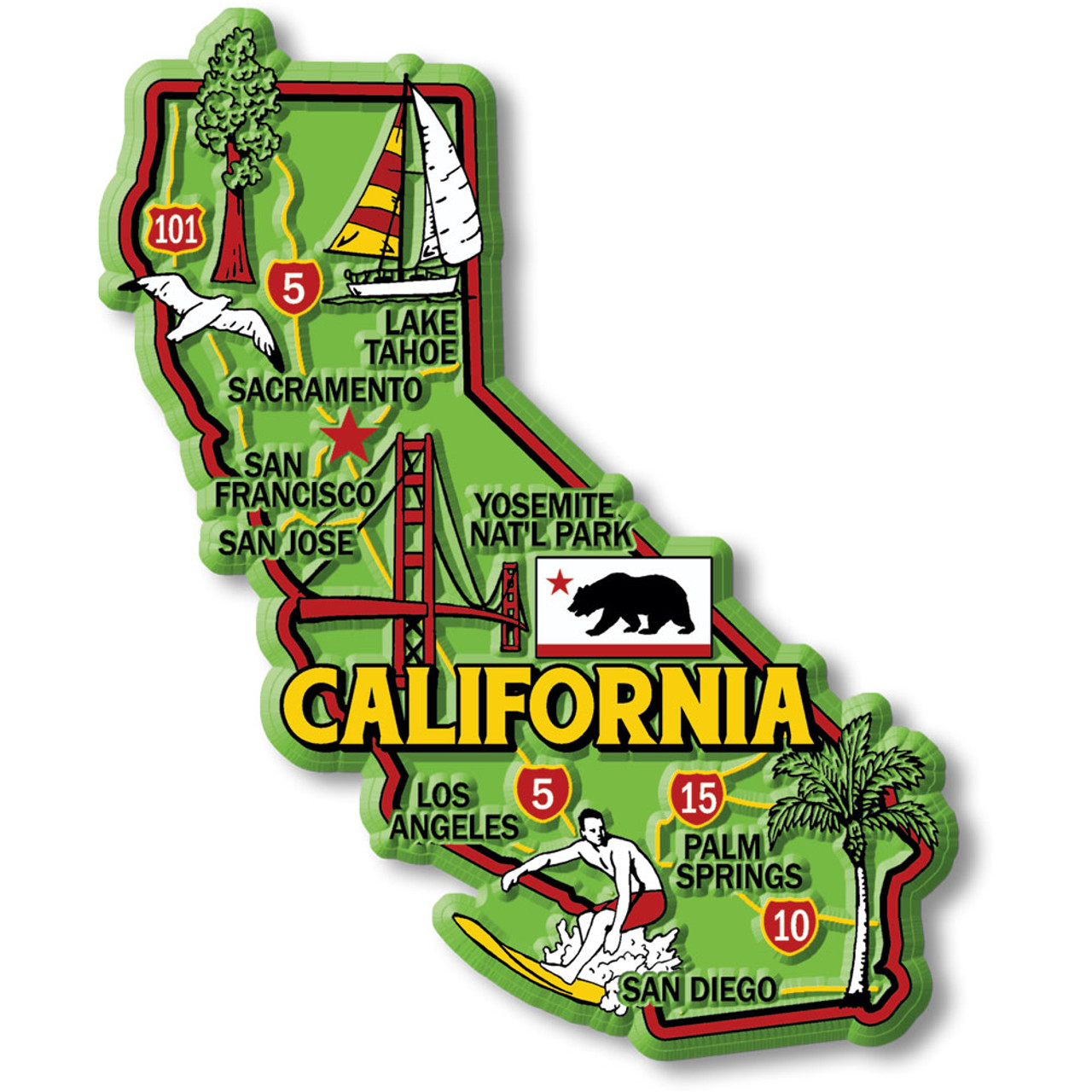 Coercive Compassion
25
Coercive Compassion
26
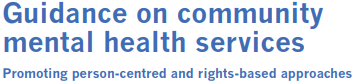 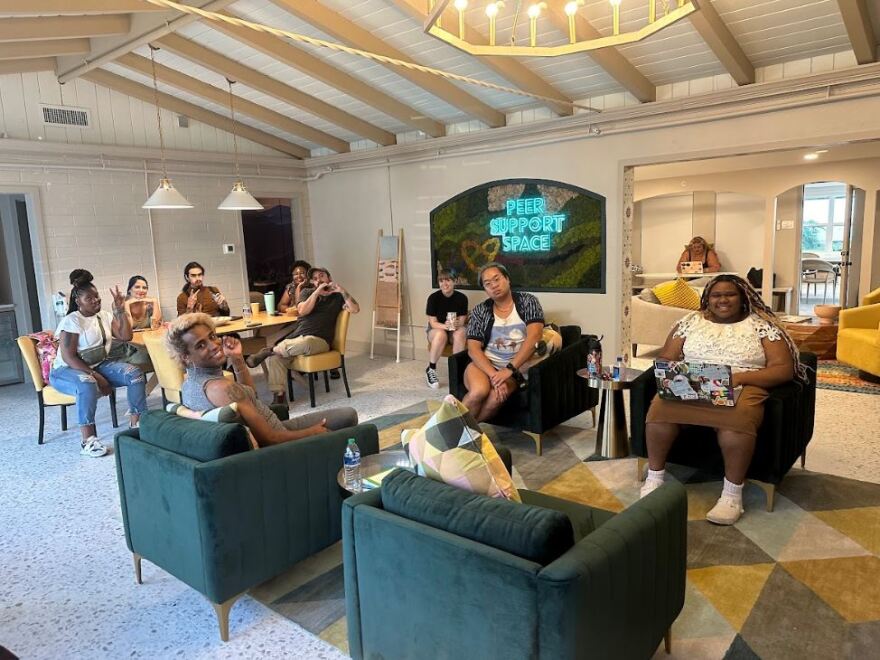 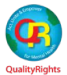 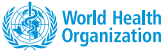 Supporting technical packages:
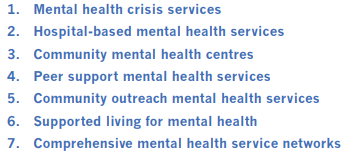 THANK YOU
Lea Johnston
johnstonl@law.ufl.edu